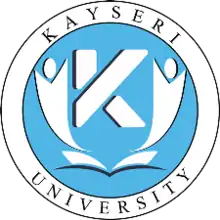 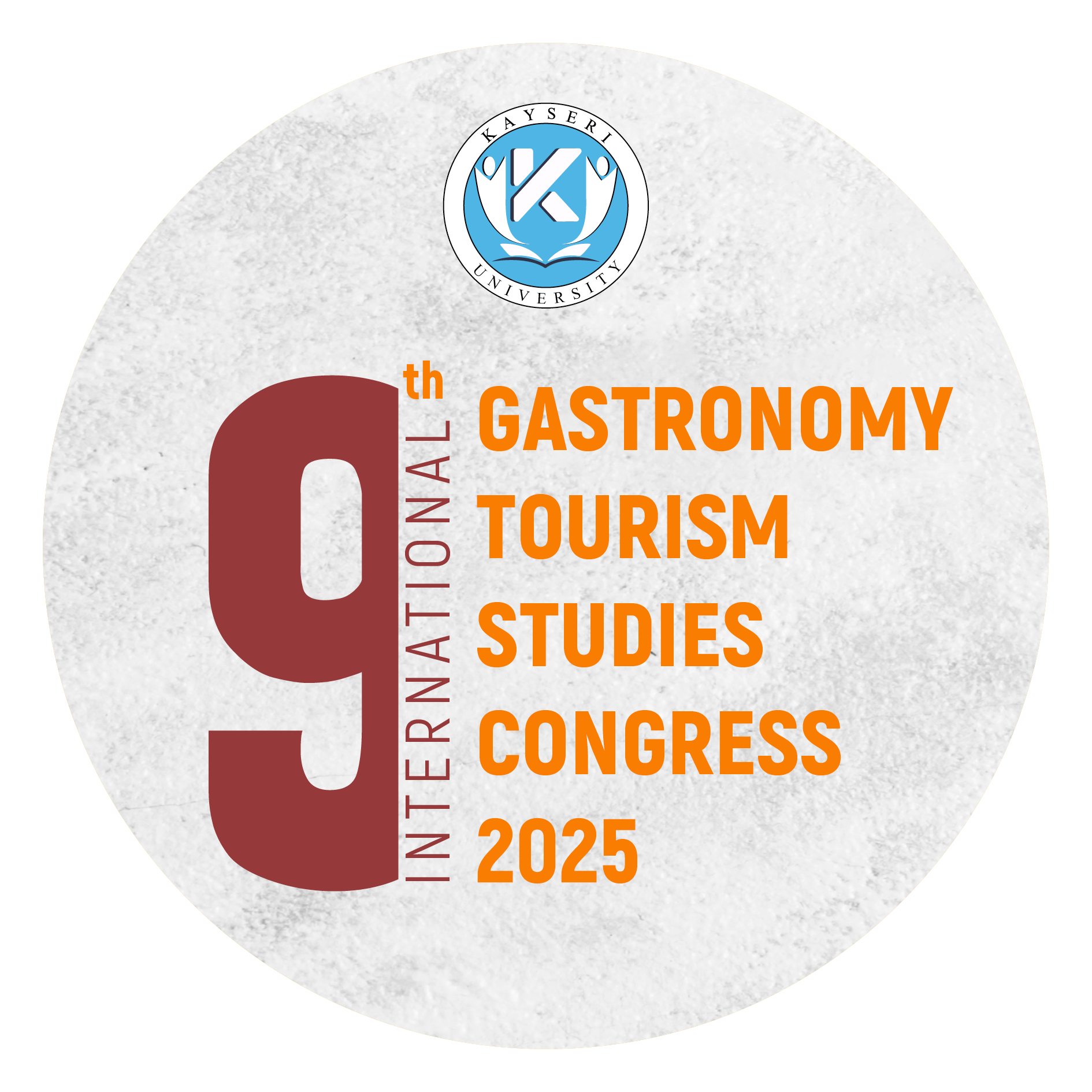 9TH INTERNATIONAL GASTRONOMY TOURISM STUDIES CONGRESS
9-11 October 2025 / KAYSERİ
Paper Title
Author's Name-Surname
Institution
E-mail Address
Author's Name-Surname
Institution
E-mail Address
Author's Name-Surname
Institution 
E-mail Address
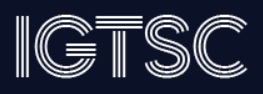 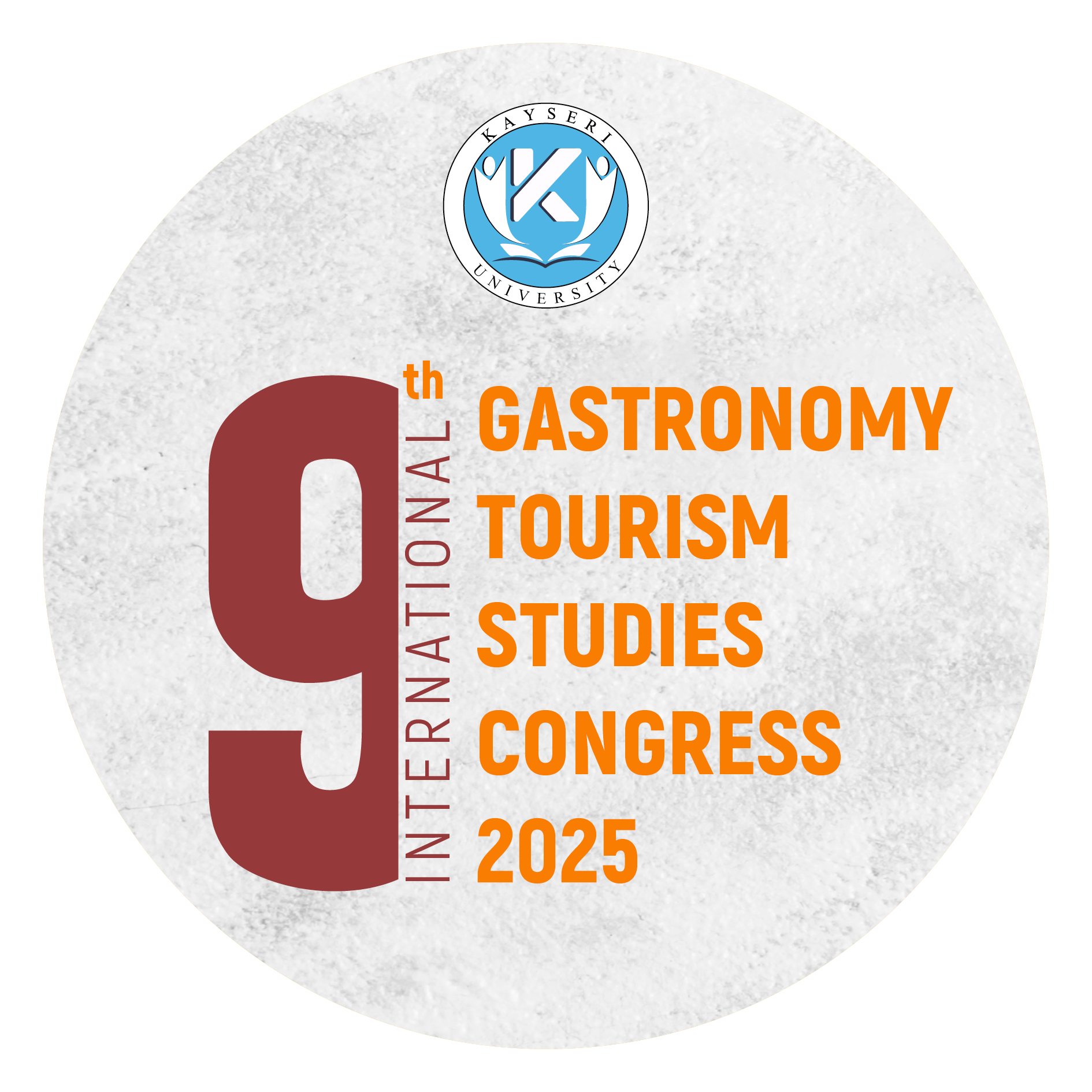 Paper Title
INTRODUCTION
The research topic, problem, purpose and importance should be included. It should not exceed 3-4 pages.
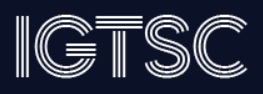 1
Name-Surname of Authors
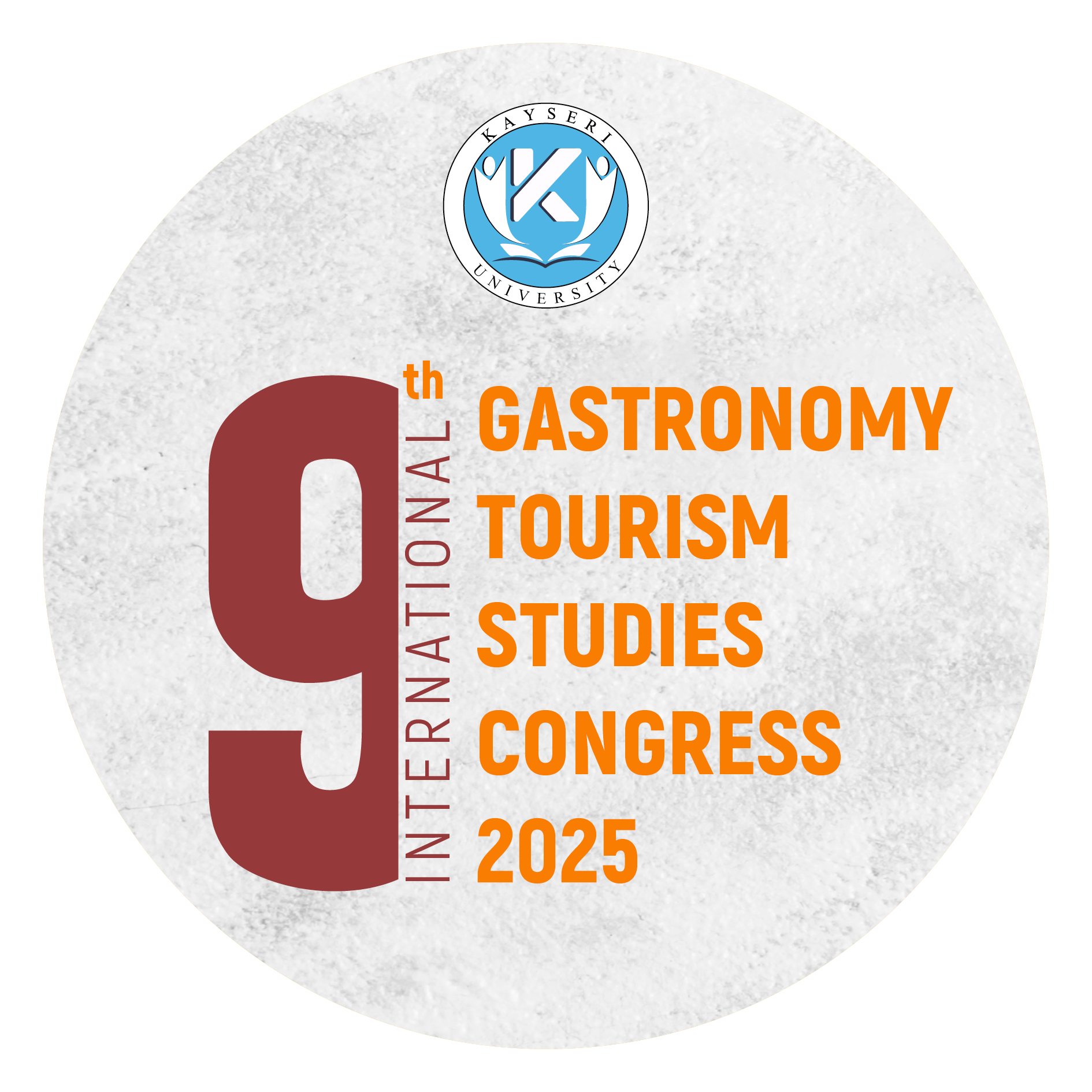 Paper Title
CONCEPTUAL/THEORETICAL FRAMEWORK
The conceptual/theoretical framework should be summarized. It should not exceed 3-4 pages. This section may be longer in conceptual studies.
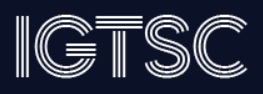 2
Name-Surname of Authors
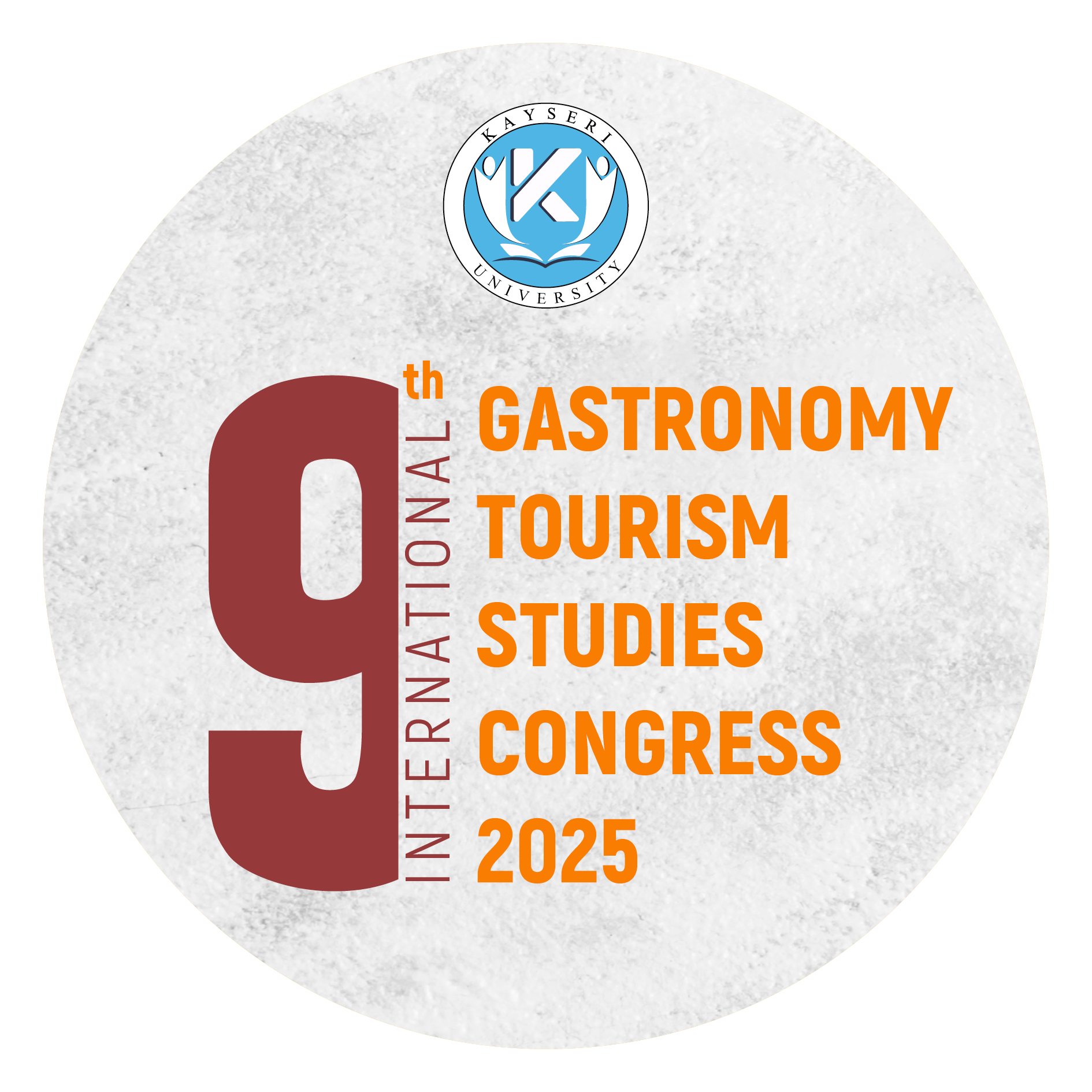 Paper Title
METHOD
All details about the research method should be included. It should not exceed 5-6 pages.
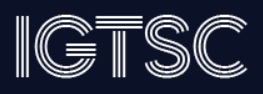 3
Name-Surname of Author
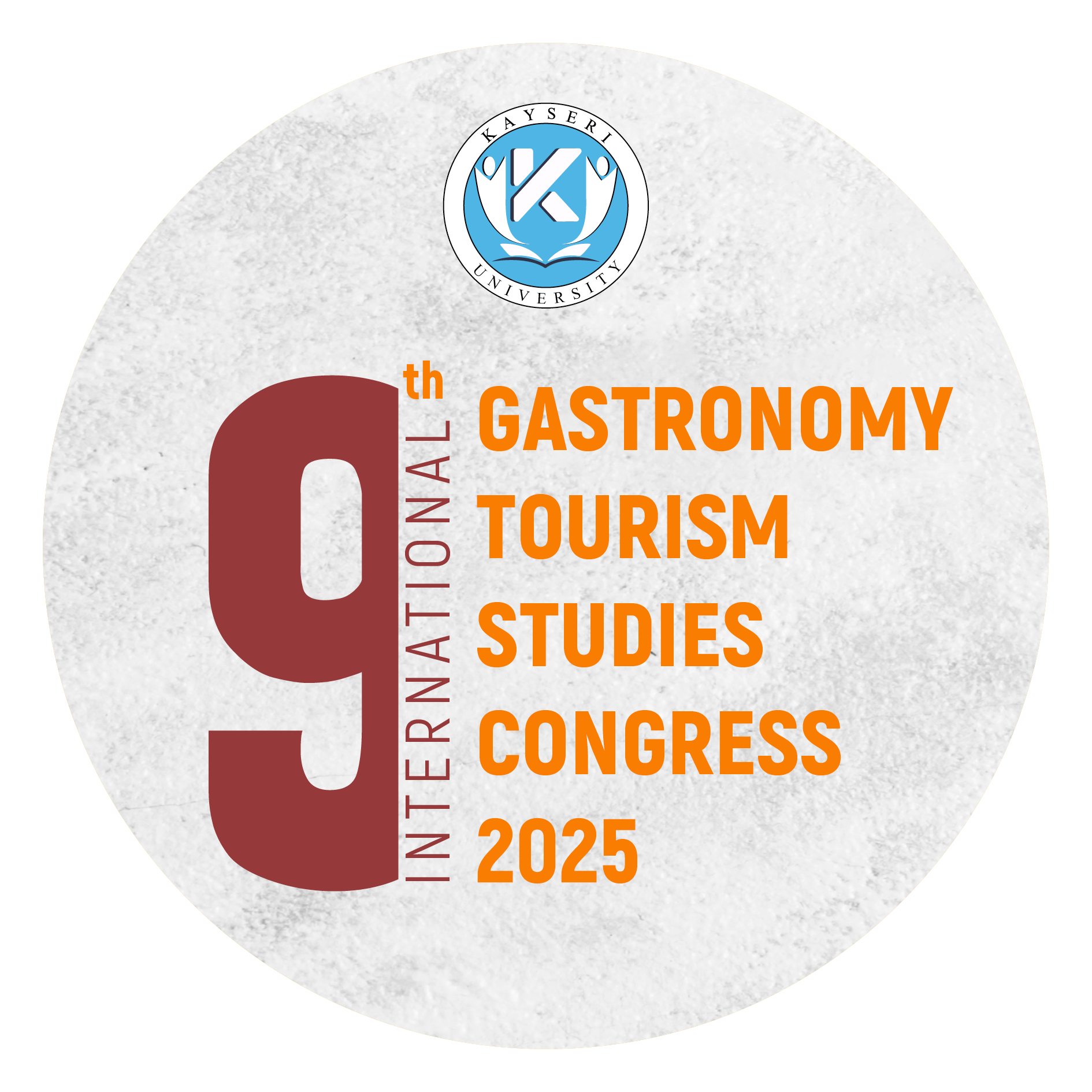 Paper Title
FINDINGS
The findings obtained should be included. It should not exceed 5-6 pages. If the number of tables is high, more pages can be used.
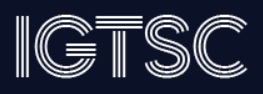 4
Name-Surname of Author
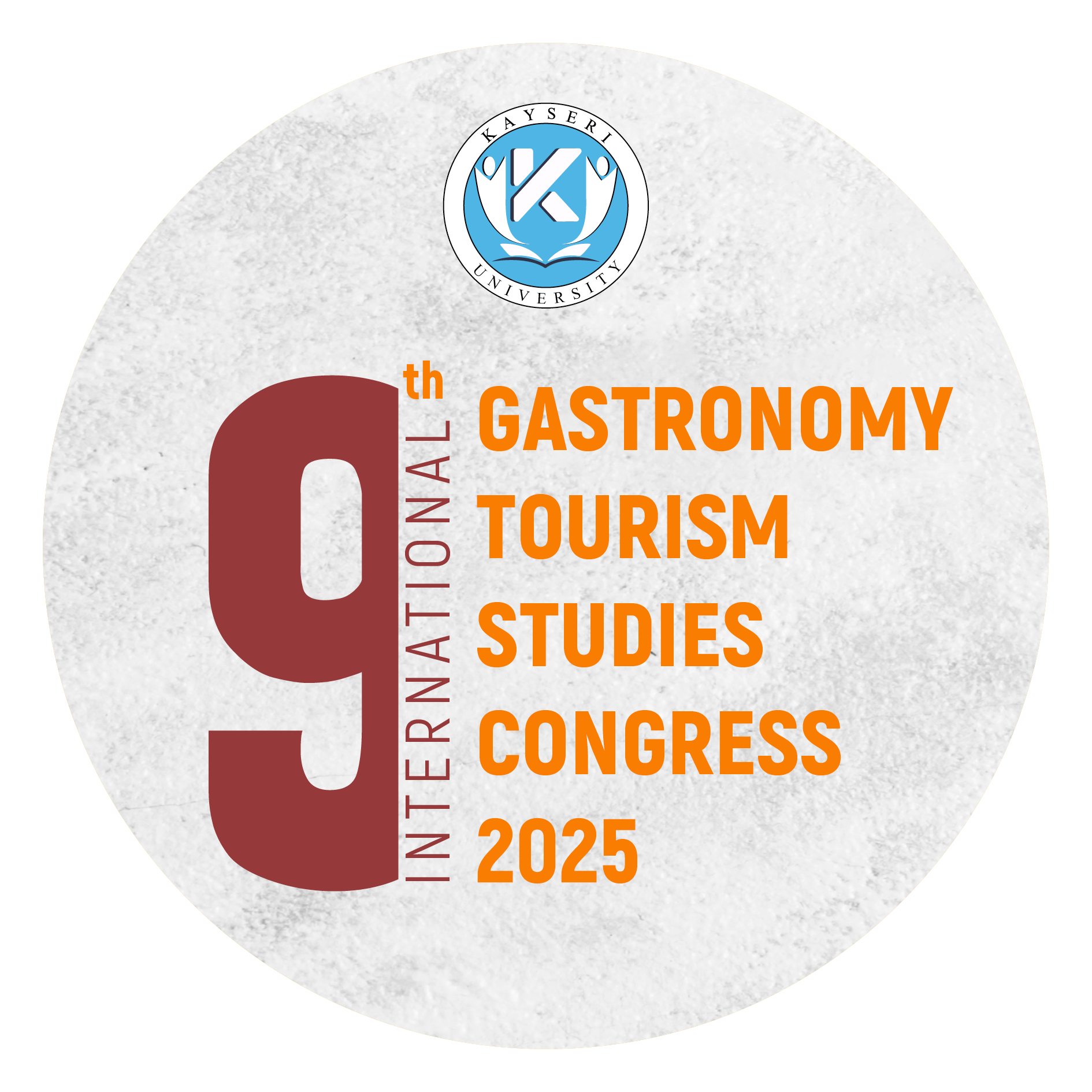 Paper Title
CONCLUSION, DISCUSSION AND RECOMMENDATIONS
Conclusion, discussion and suggestions should be included. It should not exceed 5-6 pages.
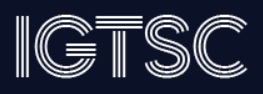 5
Name-Surname of Author
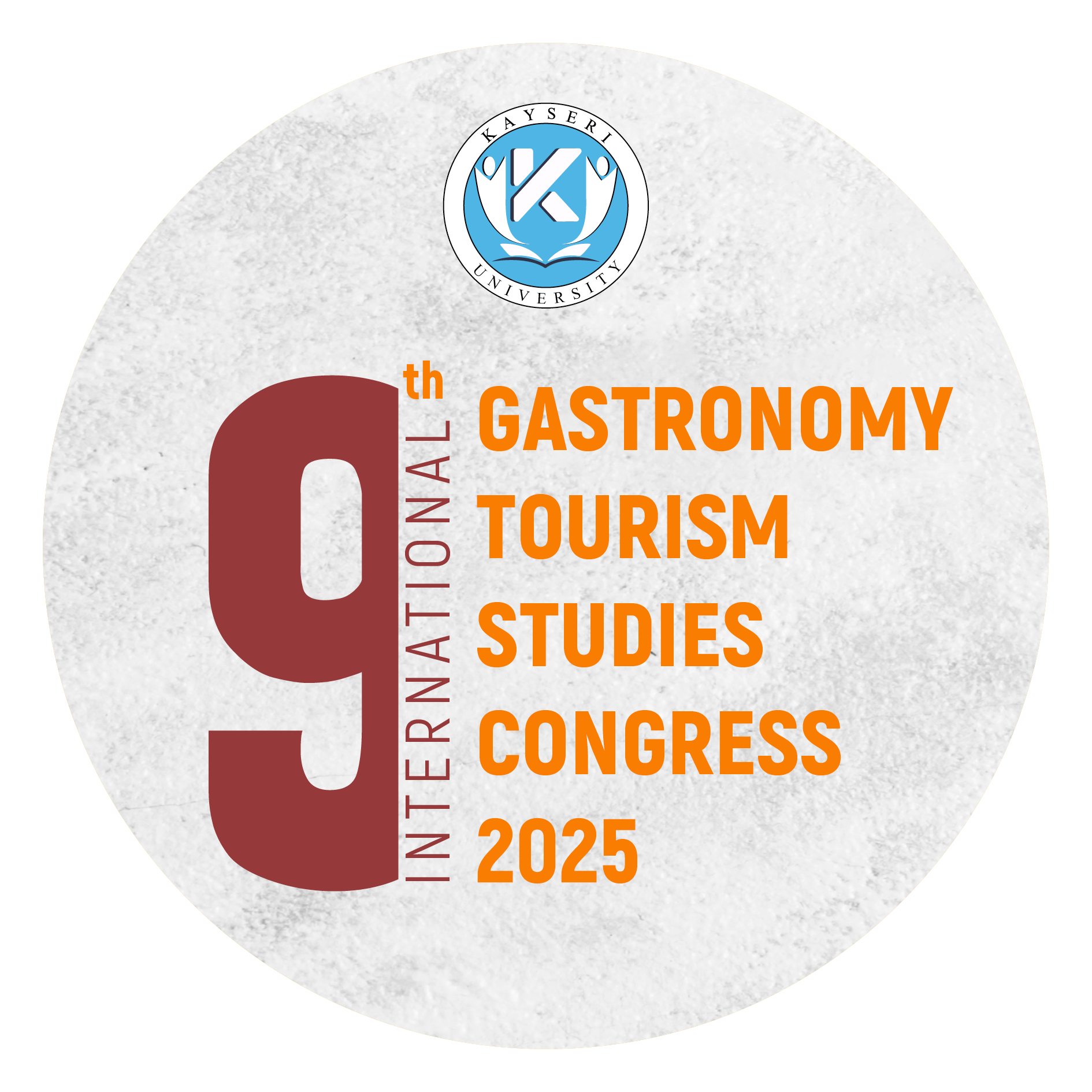 Paper Title
REFERENCES
The most frequently used sources should be included. It should not exceed 2 pages.
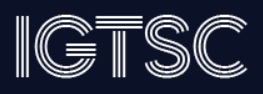 6
Name-Surname of Author
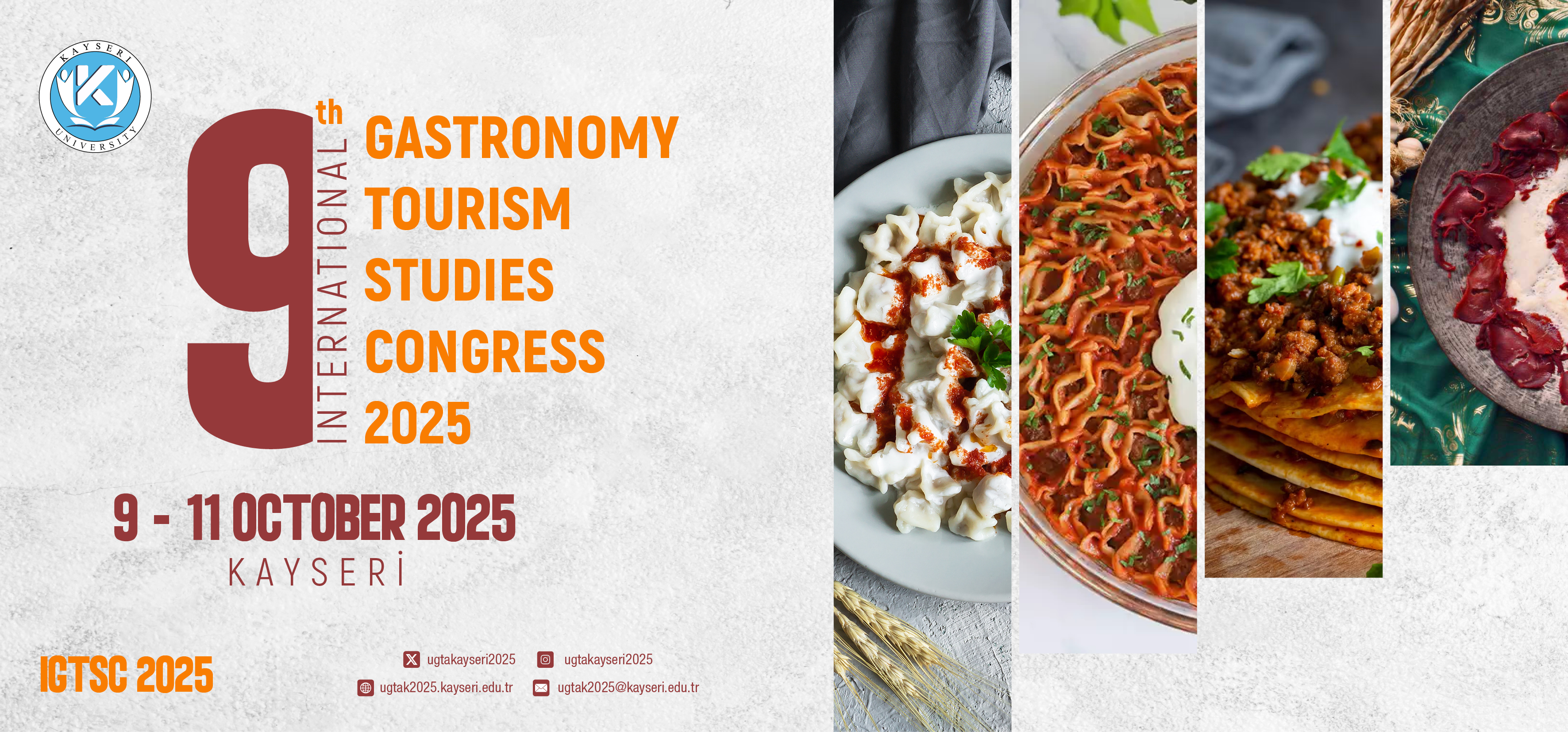 THANK YOU
Paper Title
Author's Name-Surname
Institution 
E-mail Address
Author's Name-Surname
Institution 
E-mail Address
Author's Name-Surname
Institution
E-mail Address
KAYSERI UNIVERSITY
FACULTY OF APPLIED SCIENCES
DEPARTMENT OF GASTRONOMY AND CULINARY ARTS